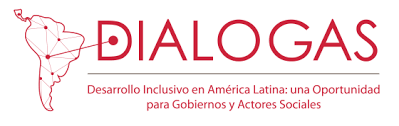 Construye T:
la estrategia de EMS para integrar el desarrollo de habilidades socioemocionales al currículo
Quito, 23 de julio, 2018.
Las habilidades socioemocionales (HSE) en el nuevo modelo educativo
Por primera vez en México, la educación socioemocional se ha incorporado como parte del currículo formal de la educación obligatoria.
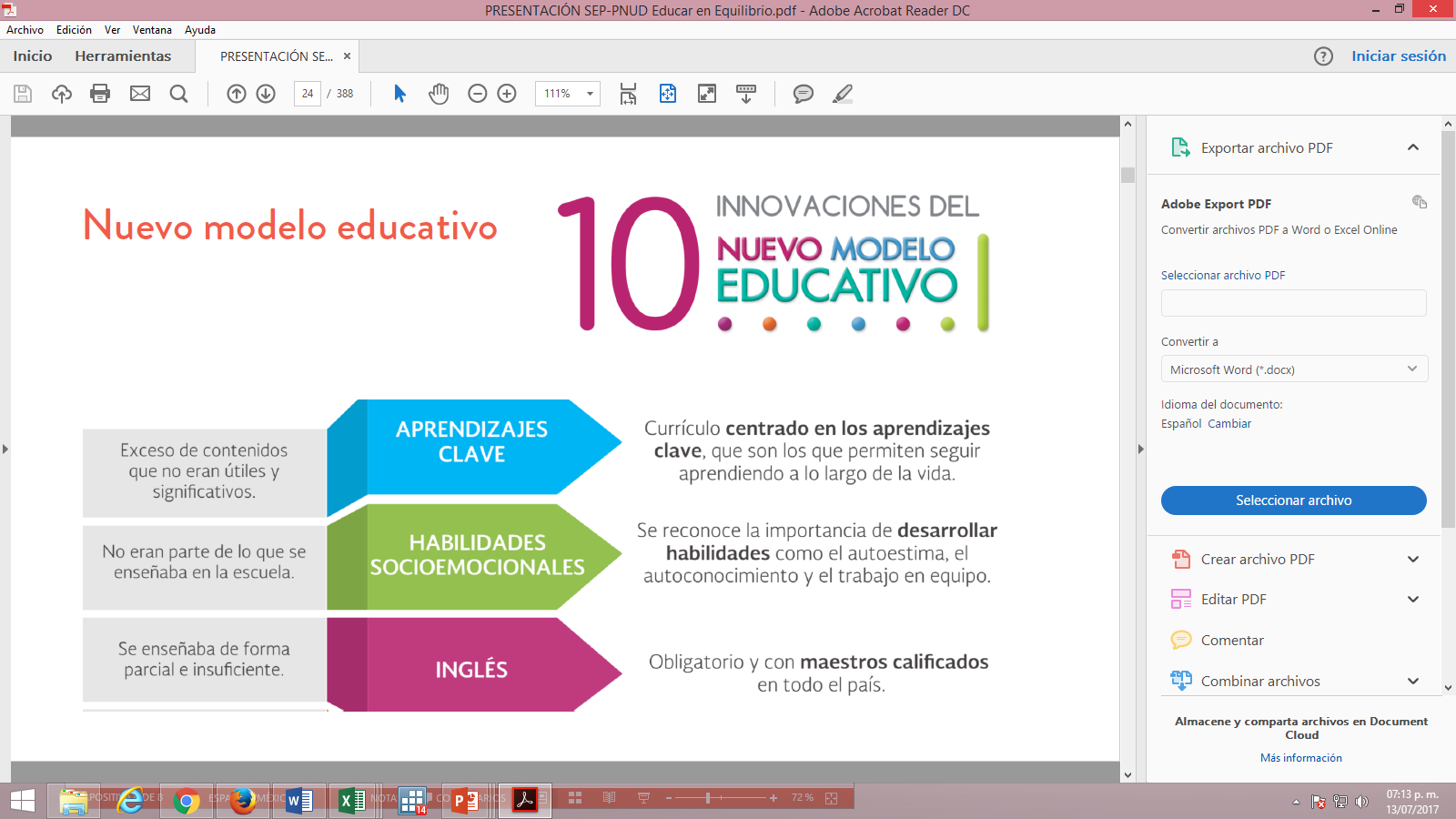 Las habilidades que promueve Construye T
Con base en los resultados de investigaciones en los campos de la Psicología, la Educación, le Economía y las Neurociencias, Construye T seleccionó seis habilidades socioemocionales sobre las que existe evidencia que son maleables y que están relacionadas con resultados de éxito para las personas.
Semestre
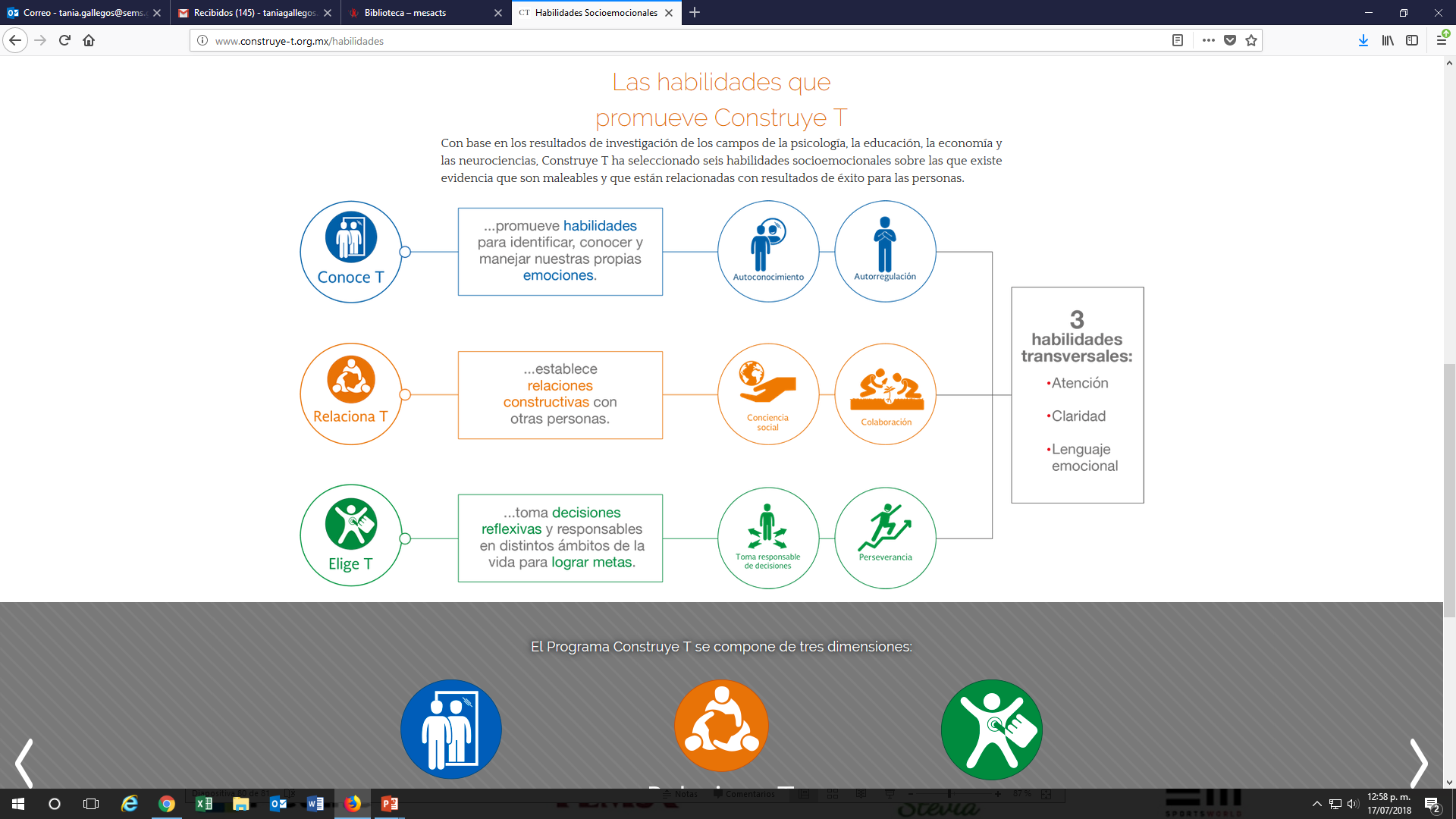 1° y 2°
3° y 4°
5° y 6°
Las habilidades socioemocionales en el nuevo modelo educativo
Perfil del egresado de educación media superior en el nuevo modelo educativo
Intervención
Diseño instruccional
Premisas
Neurociencia: las HSE pueden aprenderse.

Los programas deben ser enfocados, activos, explícitos  y secuenciados.

La evidencia muestra que intervenciones en el aula para el desarrollo de HSE mejoran los aprendizajes.

Las HSE como parte integral del currículo y del modelo educativo y escolar.
Las HSE como parte del currículo formal de los estudiantes.

Formación de docentes y tutores.

Formación presencial y a distancia para los docentes.

Materiales para la impartición del programa y para la implementación en el plantel.

Comunidades virtuales de aprendizaje: asesoría permanente a los planteles.

Plan escalonado a mediano plazo para su implementación.

Instrumentos para evaluar HSE.
Es autoconsciente y determinado.

Establece relaciones interpersonales sanas.

Se autorregula.

Afronta la adversidad.

Actúa efectivamente.

Construye un proyecto de vida.

Sabe pedir  apoyo.

Fija metas.

Busca aprovechar al máximo sus opciones y recursos.

Toma decisiones que le generan bienestar presente y futuro.
Seis cursos, 1 por semestre, enfocados a seis habilidades específicas multirrelacionadas:

Autoconocimiento
Autorregulación
Conciencia social
Colaboración
Toma responsable de decisiones
Perseverancia    

Cada curso consta de 12 lecciones impartidas a través del semestre.

Modelo mixto: todos los docentes enseñan las HSE, asignando 20 minutos de su tiempo de clase una vez a la semana. Se enseñan de manera específica, no como parte del contenido.

Cada maestro imparte una lección una vez a la semana. 

Cada semana se revisa un tema y los docentes trabajan subtemas presentando diferentes actividades de aprendizaje entre sí.
Estructura del modelo educativo Construye T
Resultados a largo plazo
Resultados a mediano plazo
Intervención
Aprendizaje de habilidades socioemocionales
Mejor desempeño
académico
Currículo para estudiantes
Menos conductas de riesgo
Formación de docentes
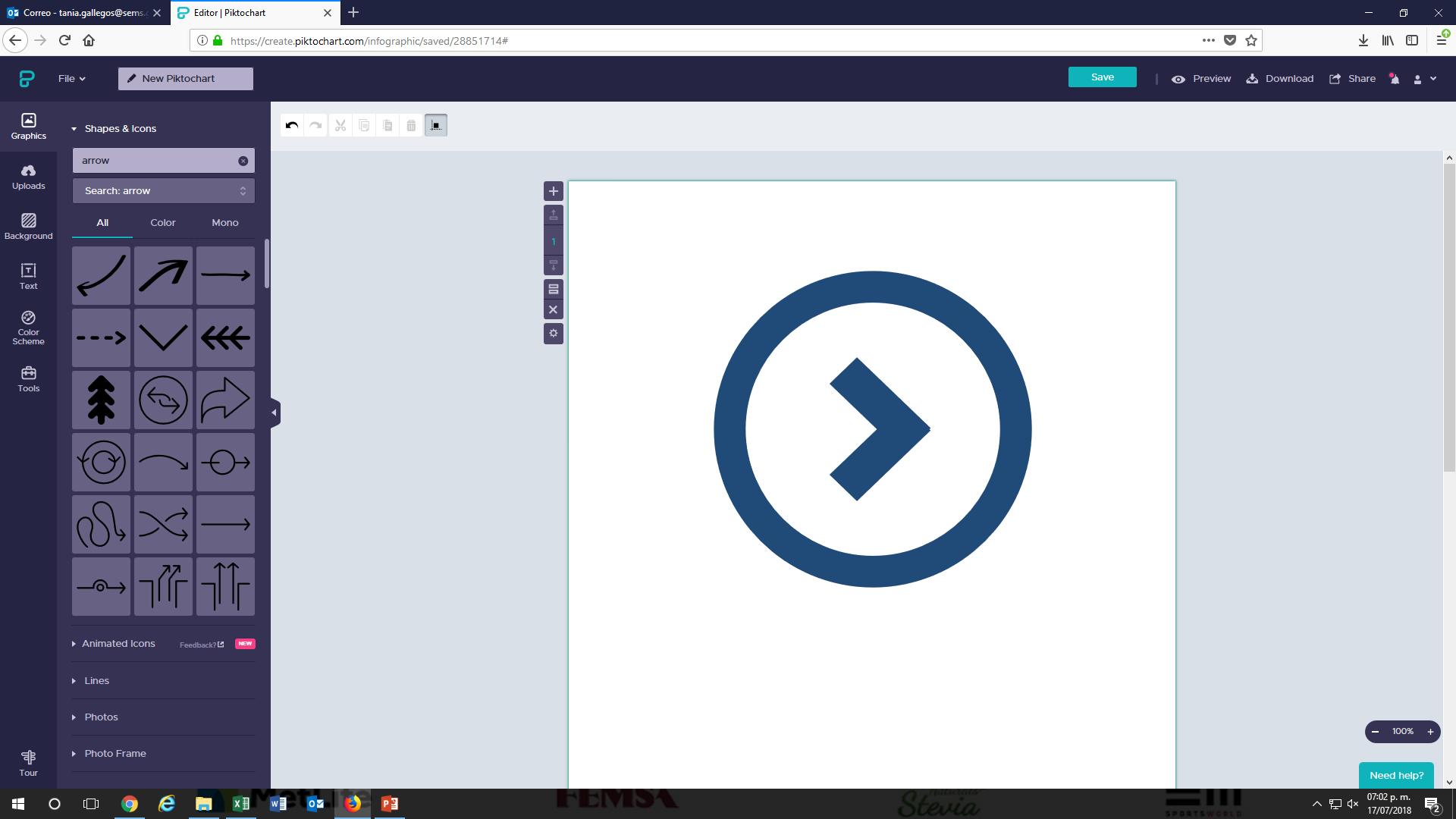 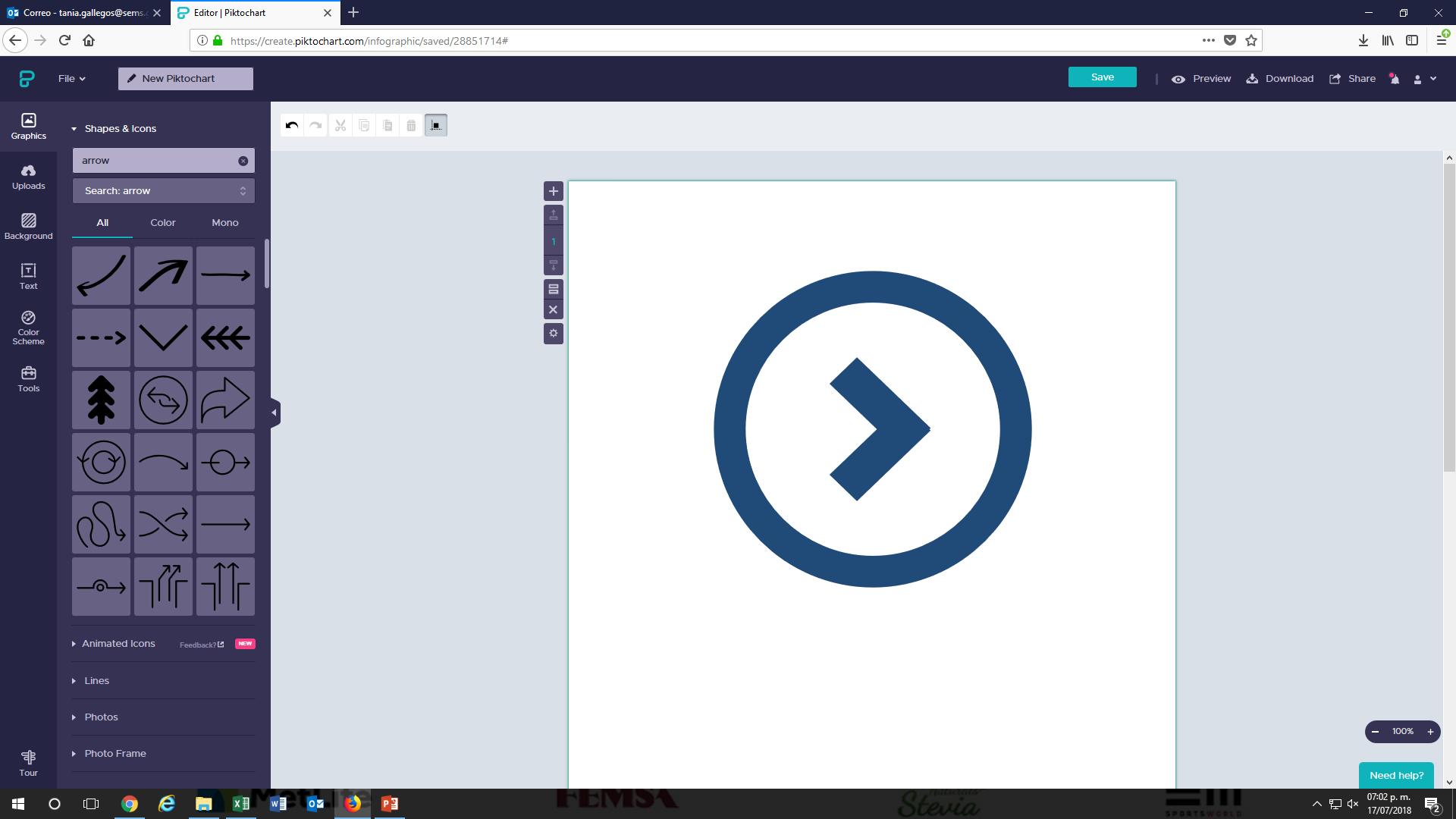 Más relaciones constructivas
Formación de directivos
y tutores
Mayor bienestar presente y futuro
Mayor capacidad de enfrentar retos
Mejor clima escolar
Entidades involucradas
Seis versiones diferentes para
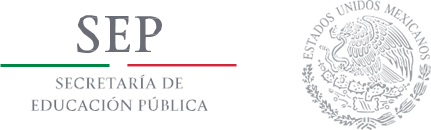 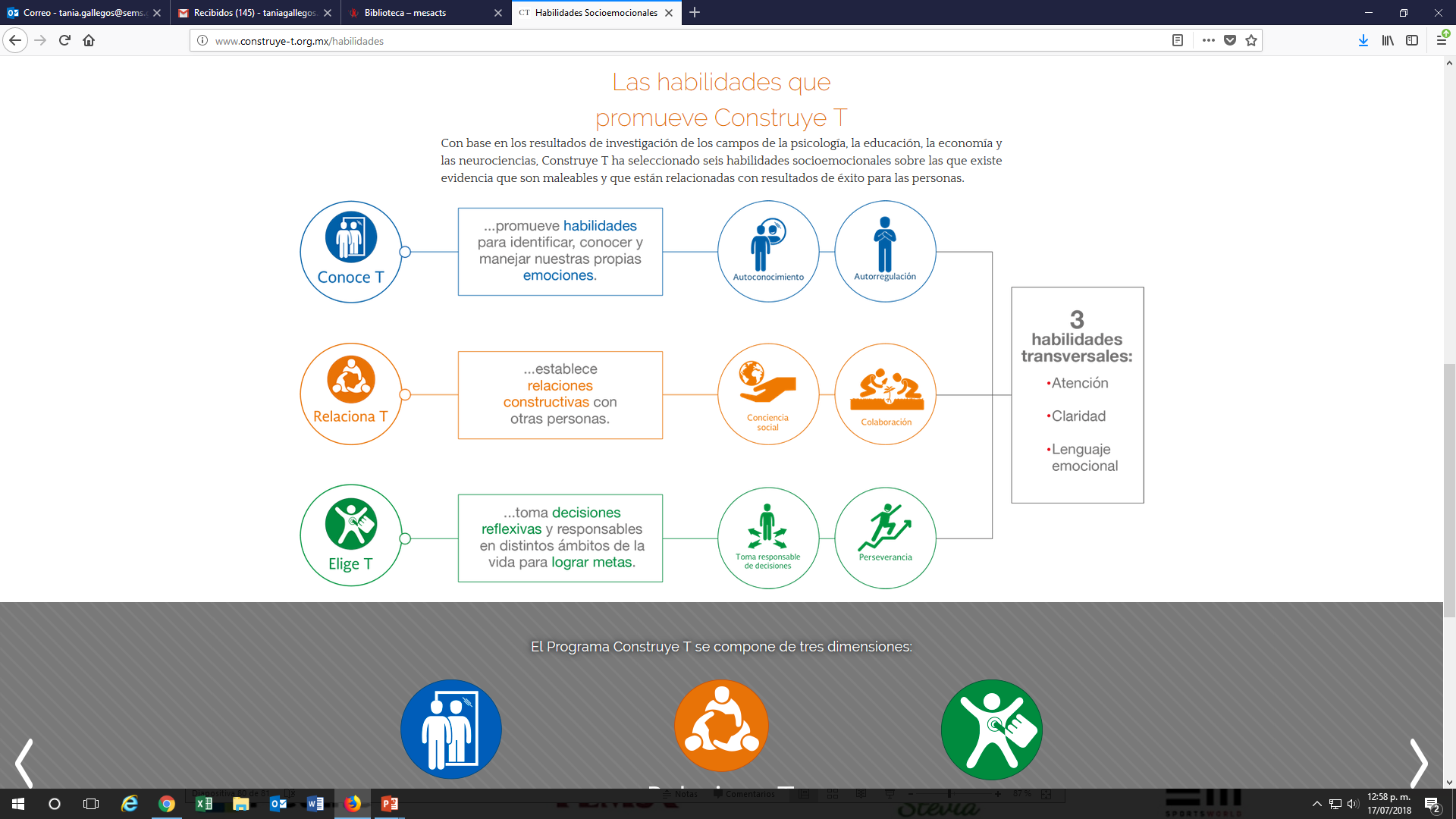 Ministerio de Educación
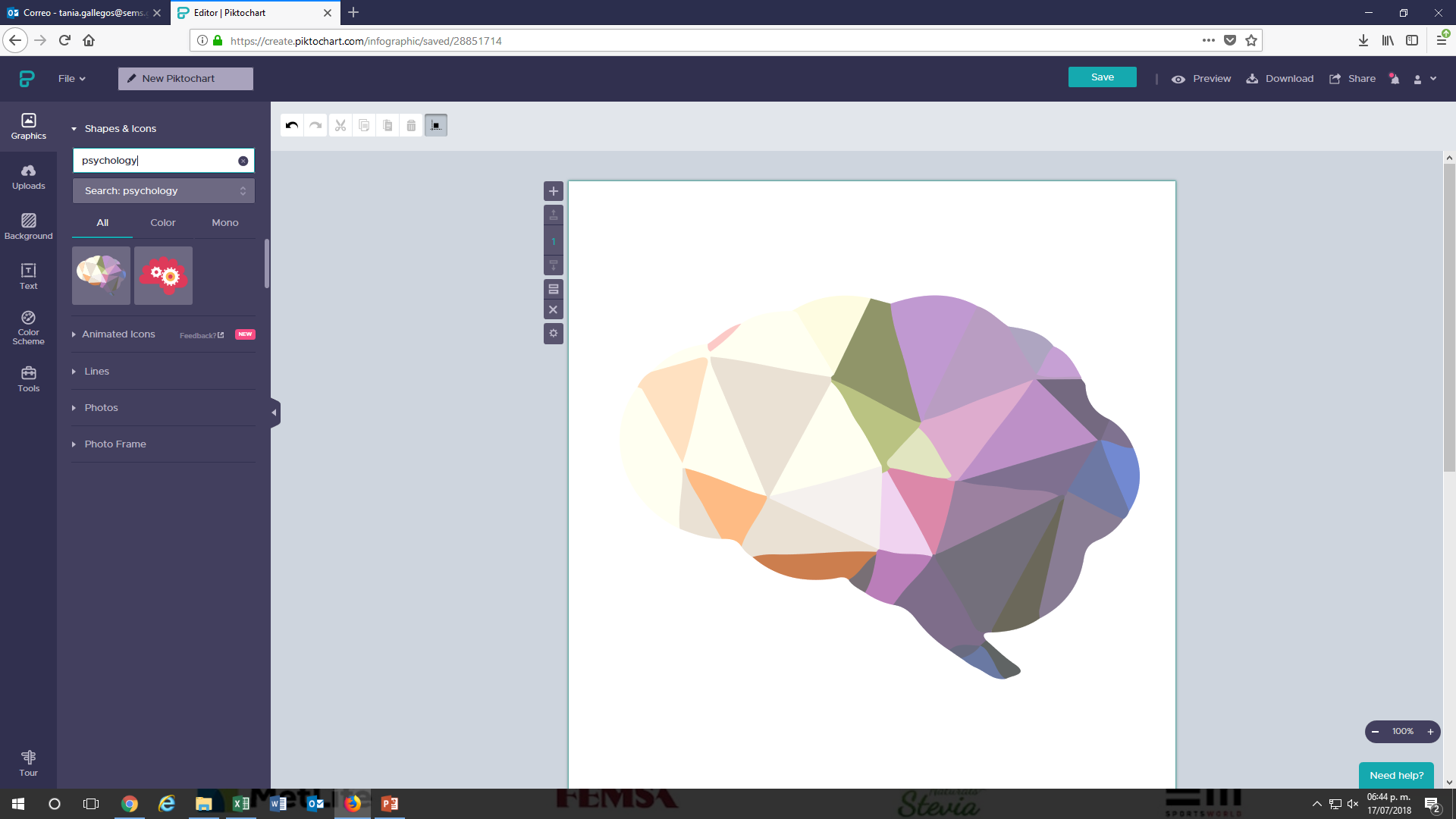 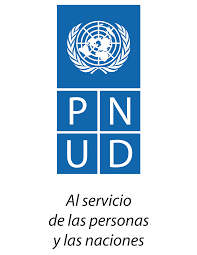 Programa de las Naciones Unidas para el Desarrollo
Colectivo para el desarrollo educativo, Albanta
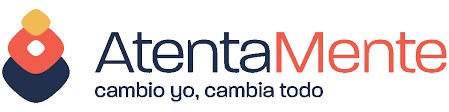 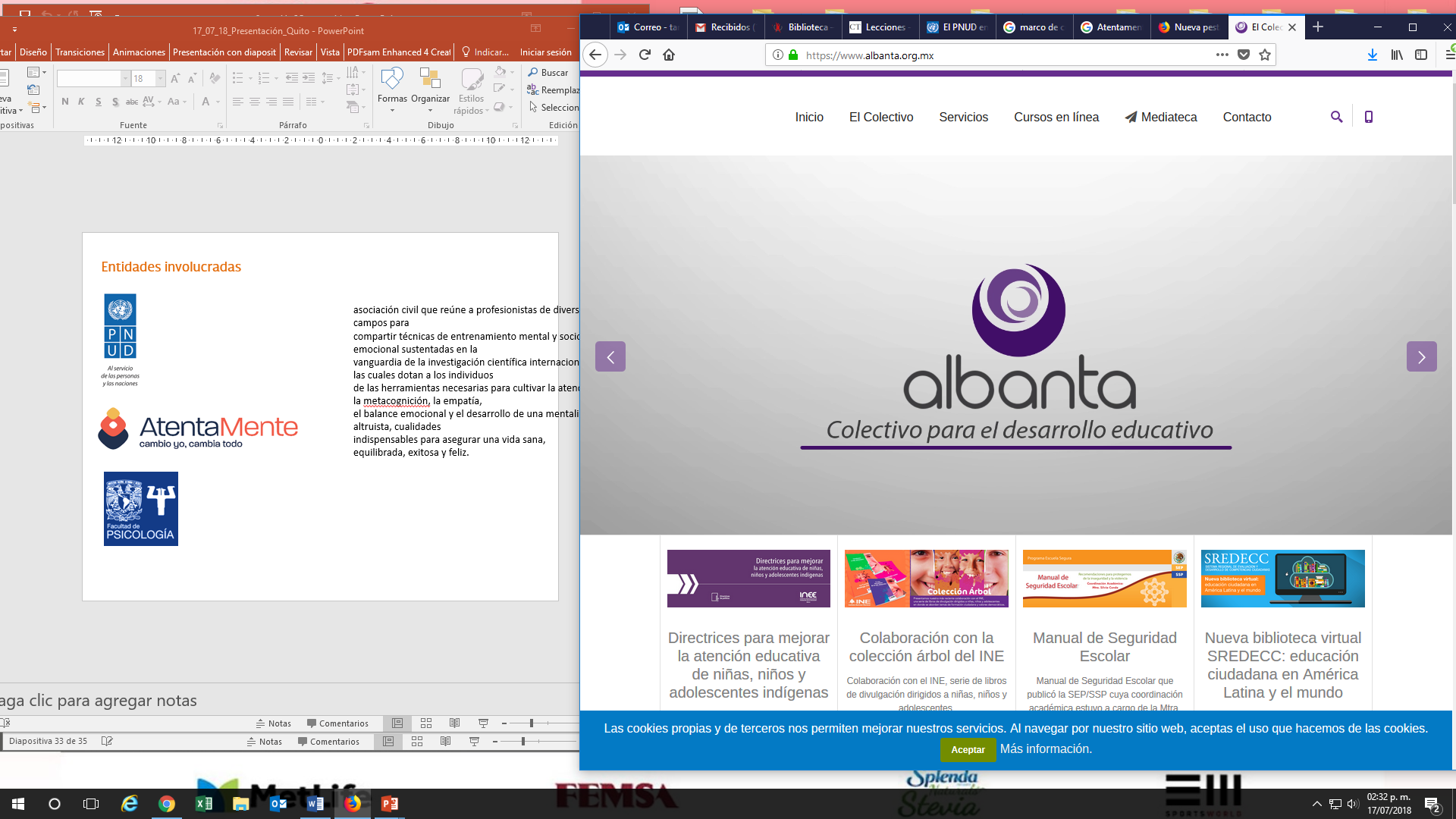 Atentamente, Consultores
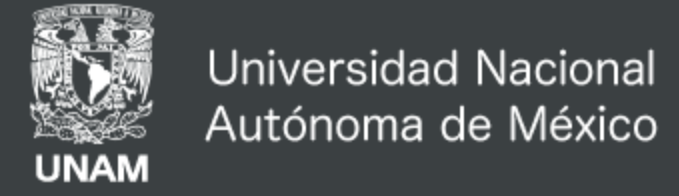 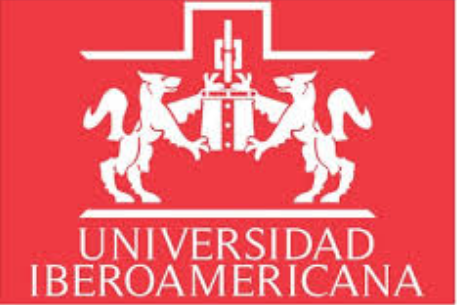 Sitio web 
Construye T
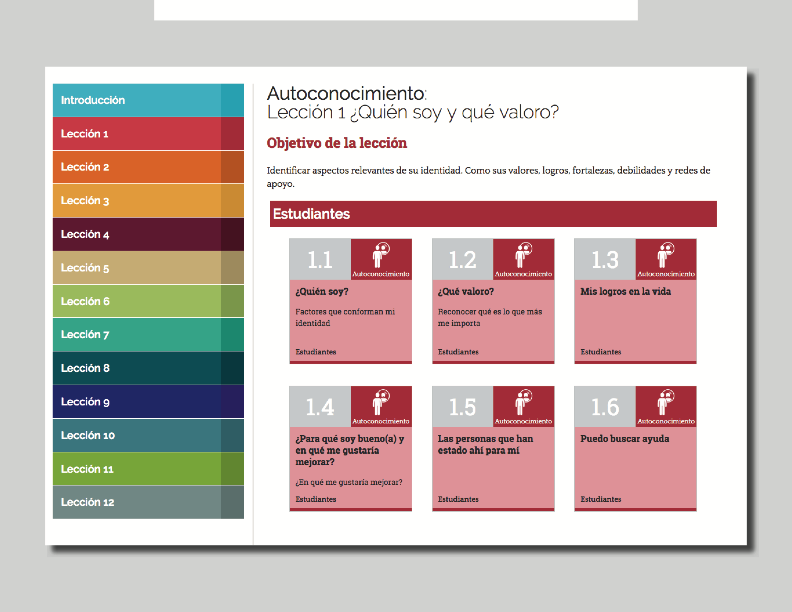 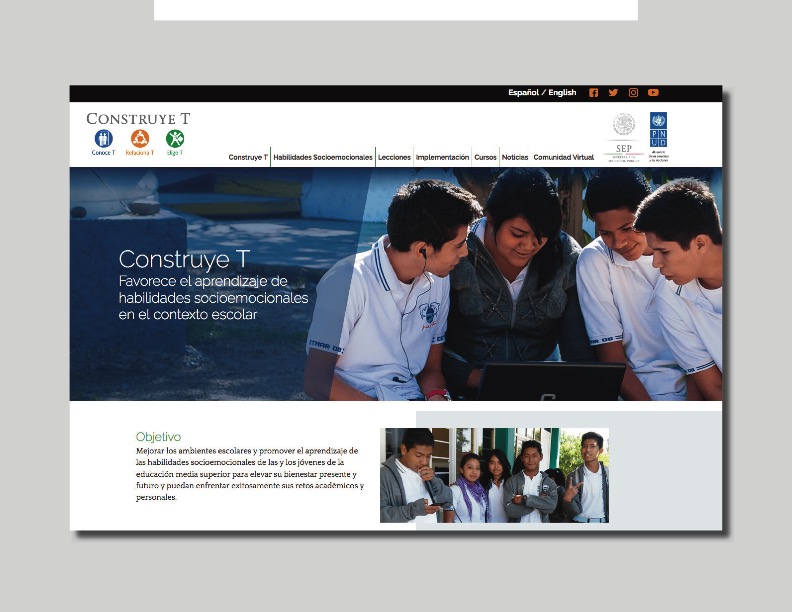 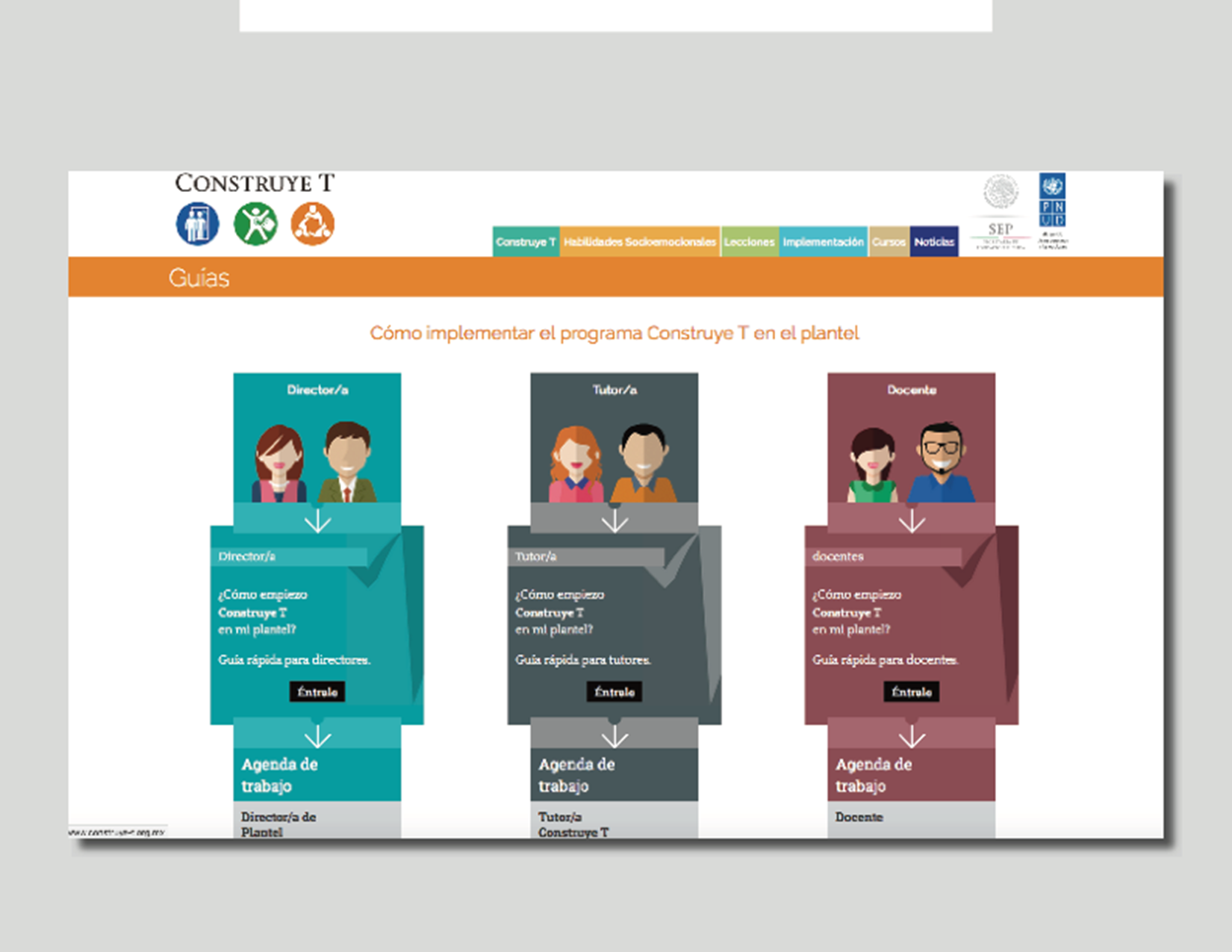 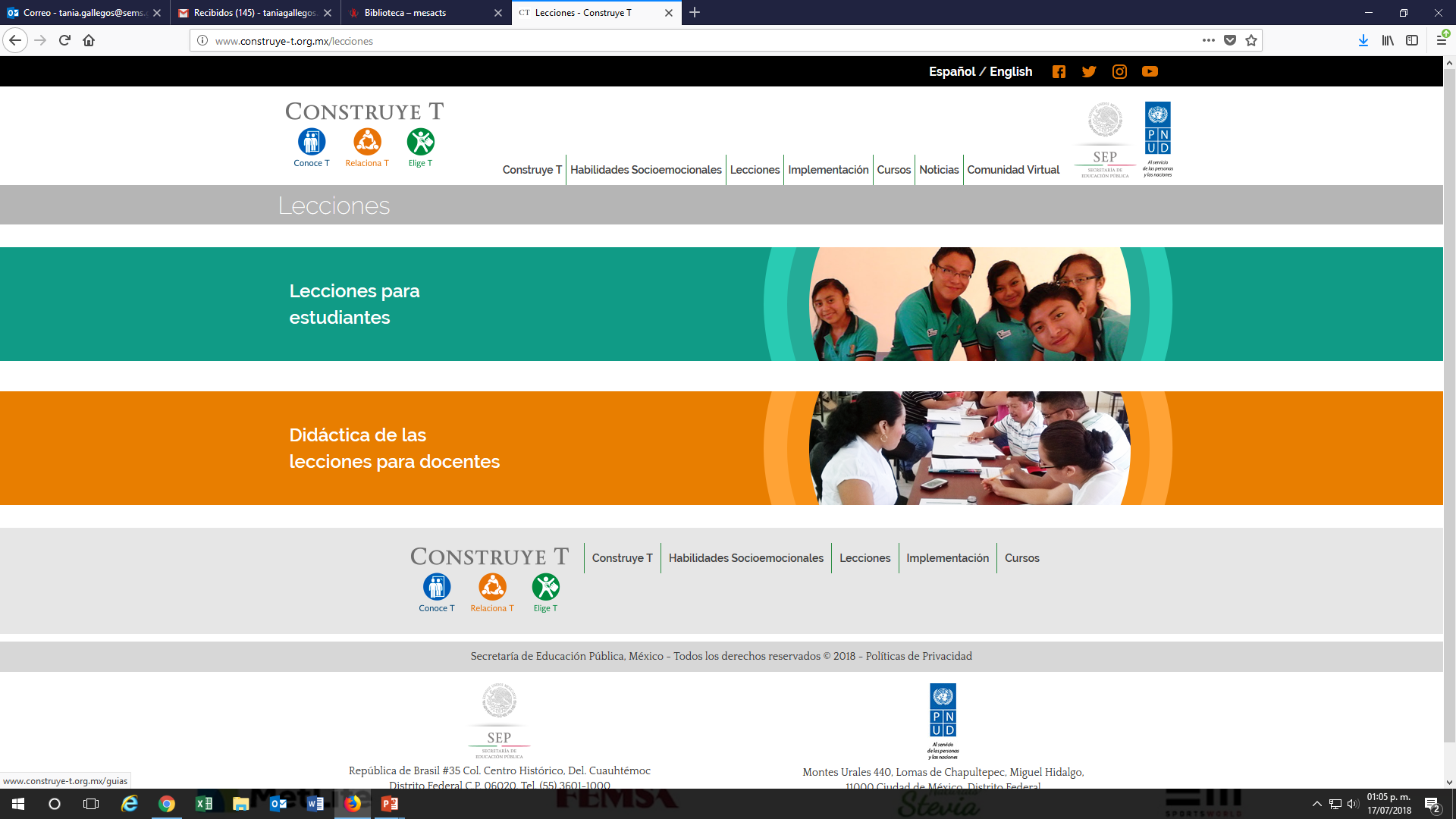